Figure 3. Preprint usage over time. The number of studies published in a given month stratified by whether they at some ...
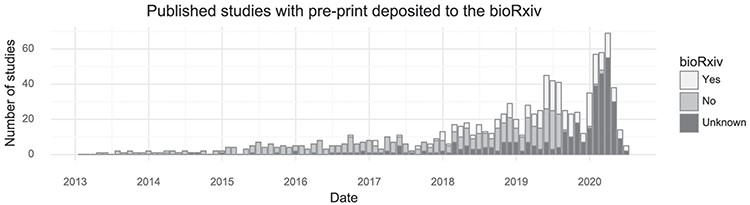 Database (Oxford), Volume 2020, , 2020, baaa073, https://doi.org/10.1093/database/baaa073
The content of this slide may be subject to copyright: please see the slide notes for details.
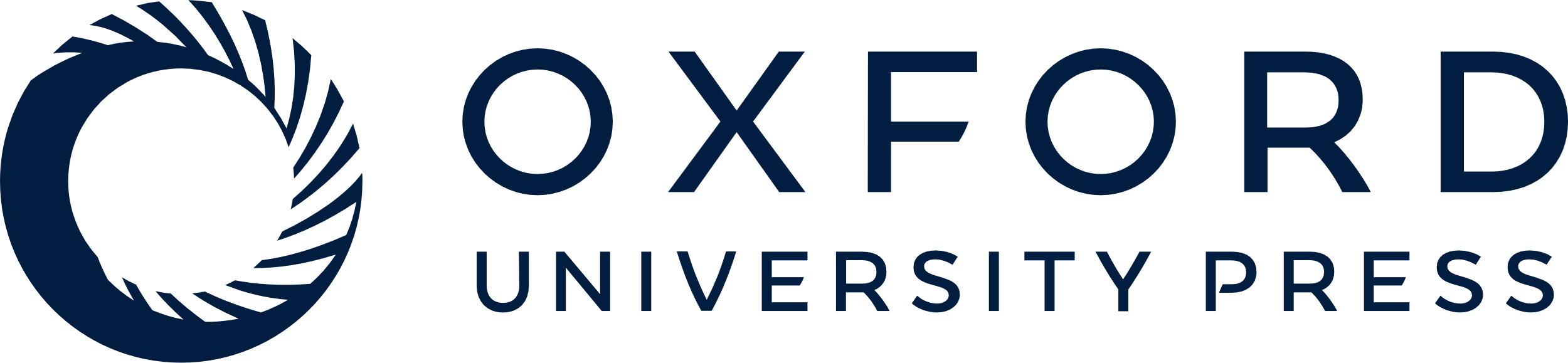 [Speaker Notes: Figure 3. Preprint usage over time. The number of studies published in a given month stratified by whether they at some point were deposited to bioRxiv. (Including studies currently only available on bioRxiv).


Unless provided in the caption above, the following copyright applies to the content of this slide: © The Author(s) 2020. Published by Oxford University Press.This is an Open Access article distributed under the terms of the Creative Commons Attribution License (http://creativecommons.org/licenses/by/4.0/), which permits unrestricted reuse, distribution, and reproduction in any medium, provided the original work is properly cited.]